Mathematics
Lesson 4 of 10
Numbers Within 10:
Counting Up To Nine Objects Reliably
Miss. Molnar
Can you represent the number and match it to the picture?
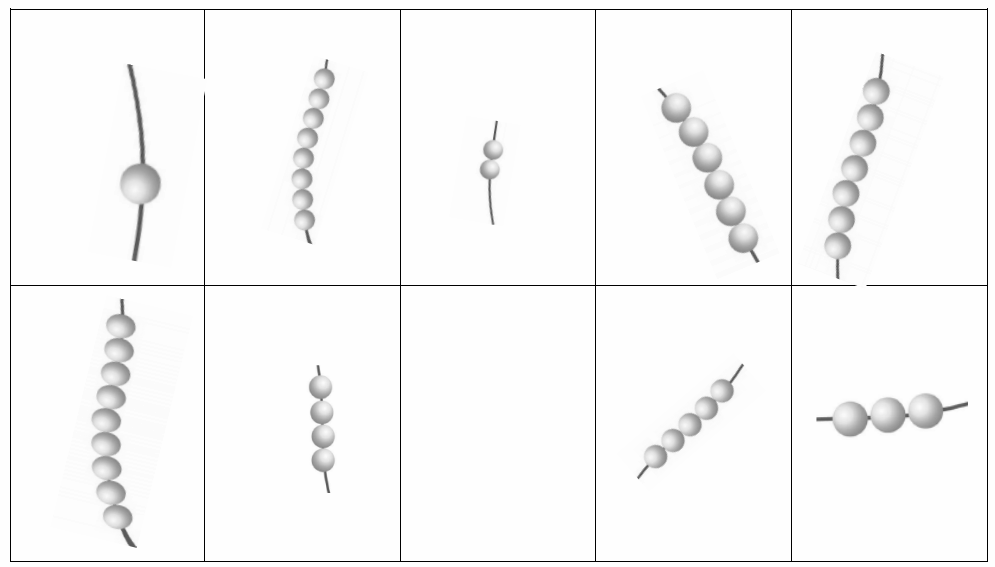 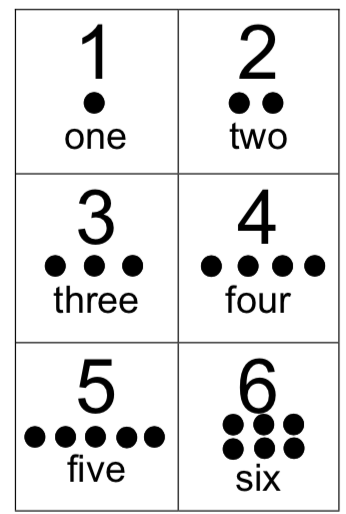 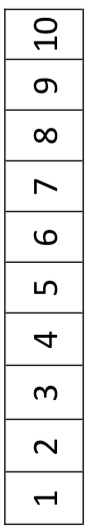 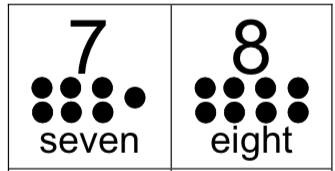 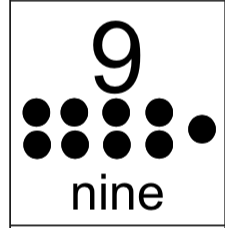 ‹#›
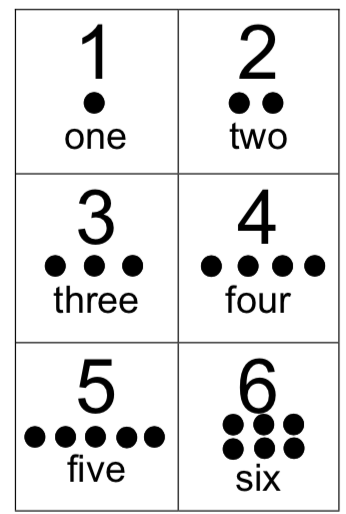 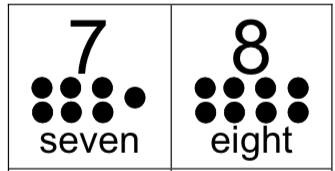 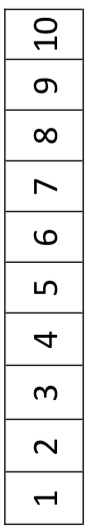 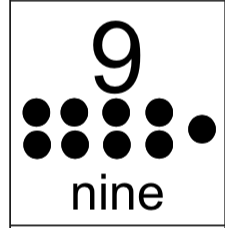 ‹#›
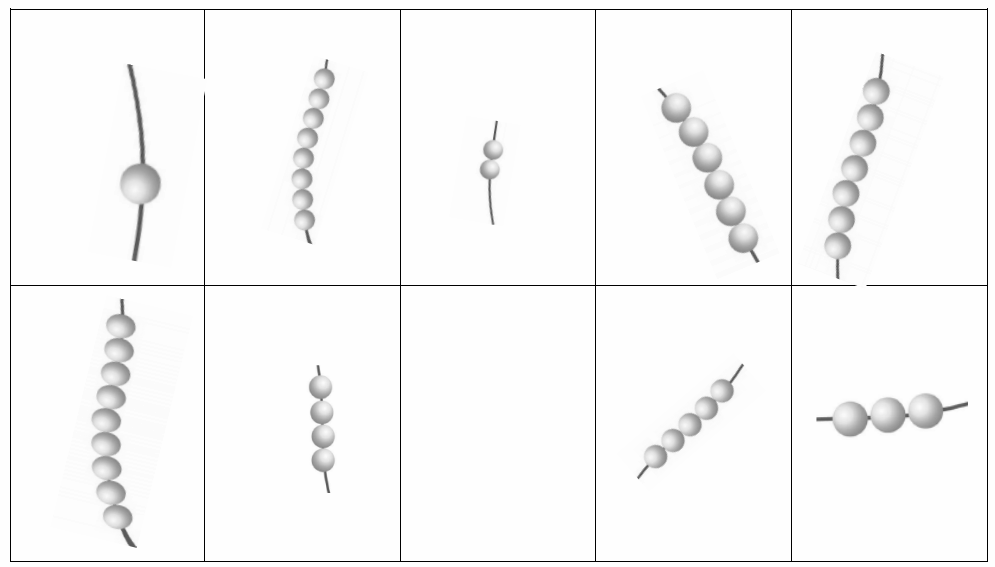 ‹#›